Reconnaître et faire émerger des compétences interculturelles
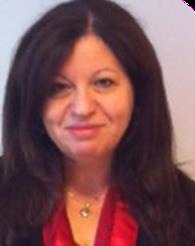 Farida TEMIMI (France) 
Ingénieur en formation
Fédération Européenne des Ecoles 
Déléguée Générale CMA
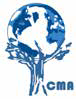 05/02/2015
1
« Nos cultures sont toutes métissées, tigrées, tatouées, arlequinées » (Michel Serres)
Avec la mondialisation, le développement des technologies qui tendent à faire disparaître les distances et confondre  les espaces, les cultures, les identités se transforment sans cesse. Dès lors, allons- nous vers une internationale monoculture, un repli identitaire ou la diversité culturelle dans l’égale  dignité ? 

Relever le défi pour lever les obstacles « au vivre ensemble » dans la diversité culturelle.
05/02/2015
2
Sous le signe du « vivre et du construire ensemble »
« Je suis un être interculturel , mais être multiculturel , ce n’est pas avoir un extrait de naissance, c’est avoir un extrait de voyage ». 


	Rudy RICCIOTTI
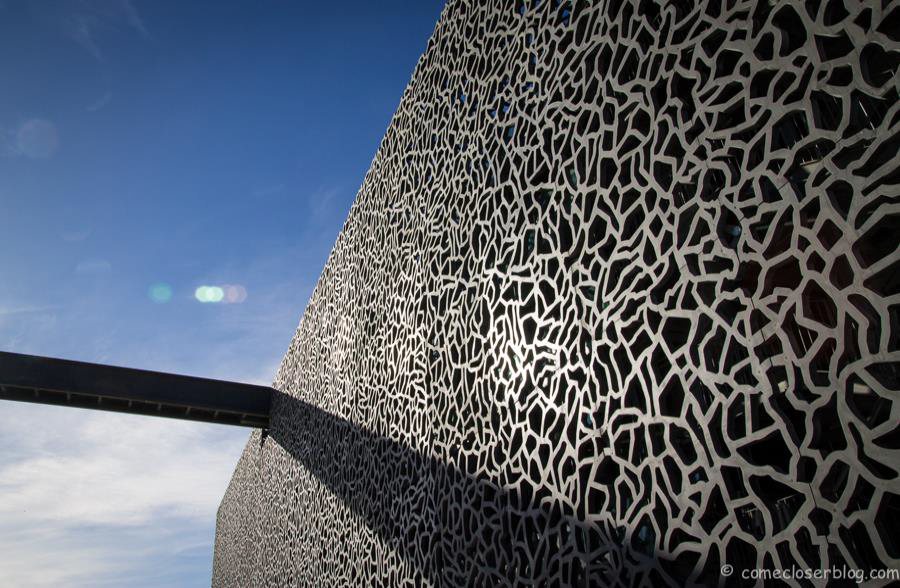 05/02/2015
3
Tissages et métissages
Altérité et Interculturalité pour envisager la réalité de nos sociétés multiculturelles et interdépendantes.
Comment construire l’interculturalité et mieux vivre ensemble ? 
Comment la mobilité, dans ses différentes formes, favorise-t-elle l’acquisition des compétences interculturelles formelles et informelles ?

Chris WERT, Directeur Accréditation et Développement International, École de Management Institut Mines Télécom
Rachel DUIGOU, Responsable du pôle développement à l’agence Erasmus + France. Éducation et Formation
Patricia VIEGAS, Professeur d’espagnol, Lycée Notre-Dame de Sion
05/02/2015
4
Interculturel et apprentissage
Les compétences interculturelles sont étroitement liées à l’éducation et à l’expérience. 
Comment apprendre l’interculturel ? 
Existe-t-il réellement une pédagogie de l’interculturel ? 
Peut-on former à l’interculturel ? 


J. Francisco R. QUEIRUGA Président de la Chambre de Commerce Latino Américaine
Khaled ROUMO, auteur,  poète , romancier et spécialiste du dialogue des cultures  et des religions
Fred DERVIN, Professeur/Chercheur Université d’Helsinki Finlande
05/02/2015
5
Tradition et modernitétransmission interculturelle et  intergénérationnelle
Les multiples filiations, connaissances et expériences sont porteuses de richesses qui transcendent les frontières et les âges. 
Quel patrimoine à transmettre : histoire, langue, langage, mémoire, perceptions et émotions… ?
Comment reconnaître et valoriser les compétences informelles ? 


Dahbia BOUKANEF, Responsable du service intégration et lutte contre les discriminationsCarole GADET, chargée des projets intergénérationnels au Ministère de l’Éducation Nationale et fondatrice de l'association Ensemble Demain
05/02/2015
6